Eduka eneseväljendamise alused
Inga Lunge
166
320
Riigiteatrites  ca 180 näitlejat
Üldhariduskoolide õpetajate arv ca 14 400
HÄÄL

KEHAKEEL

MÕTE
HÄÄLEHÄIRED
orgaanilised ja funktsionaalsed

psühholoogiste traumade tulemus –

Mutism (“Persona”) 
Afoonia (üldine kurnatus/väsimus)

Orgaanilised – n. häälepaelte nupuke
HÄÄLETERVISHOID
Õhk
Vesi
Müra
KÕNE
Parasiitsõnad
Artikulatsioon
Üneemid
ETTEVALMISTATUD TEKSTI ESITAMINE
Kirjutamine - 13 s/m

Kõnelemine - 100-200 s/m

Lugemine - 200-400 s/m

Ära karda pause!
KEHAKEEL
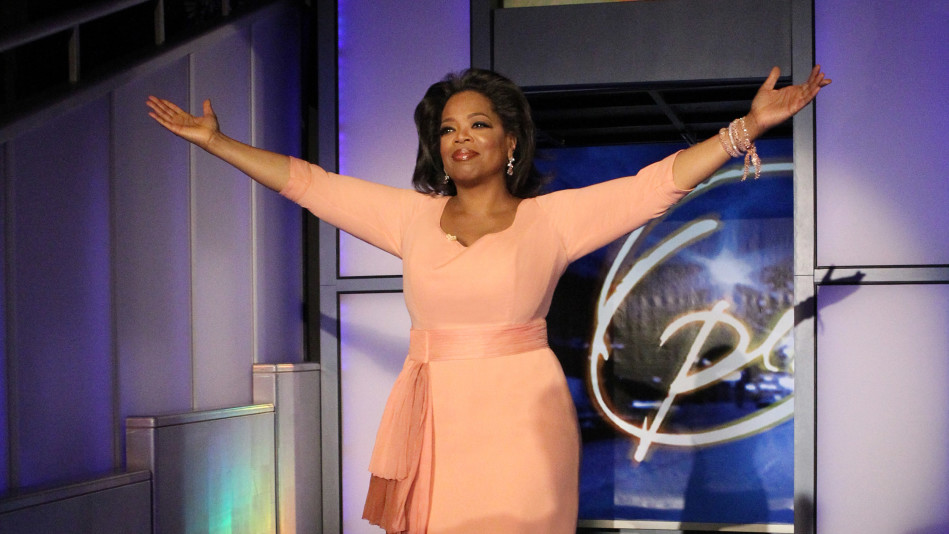 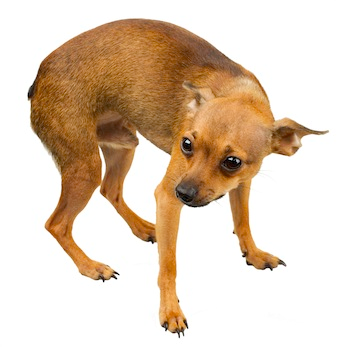 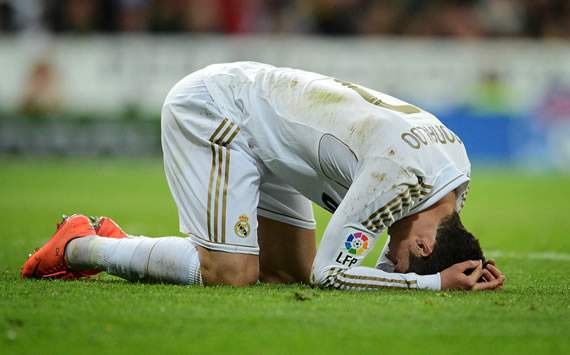 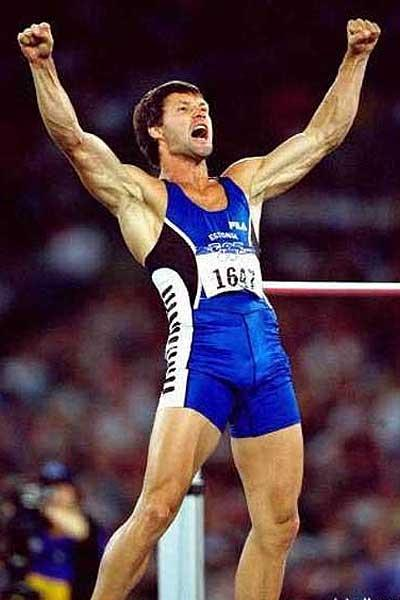 KÄED
Peopesad avatud ja suletud

Avatud ja suletud poosid

Nähtamatud käed

Žestid
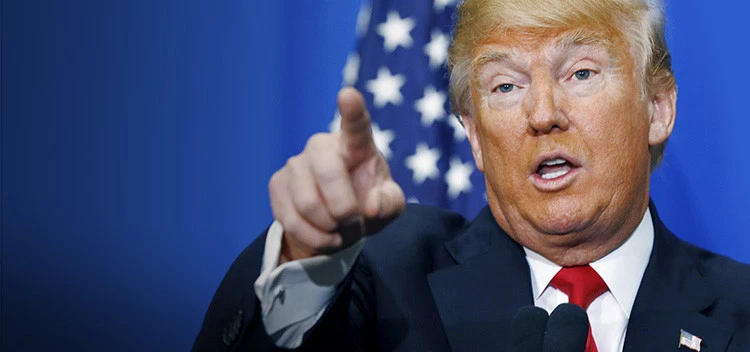 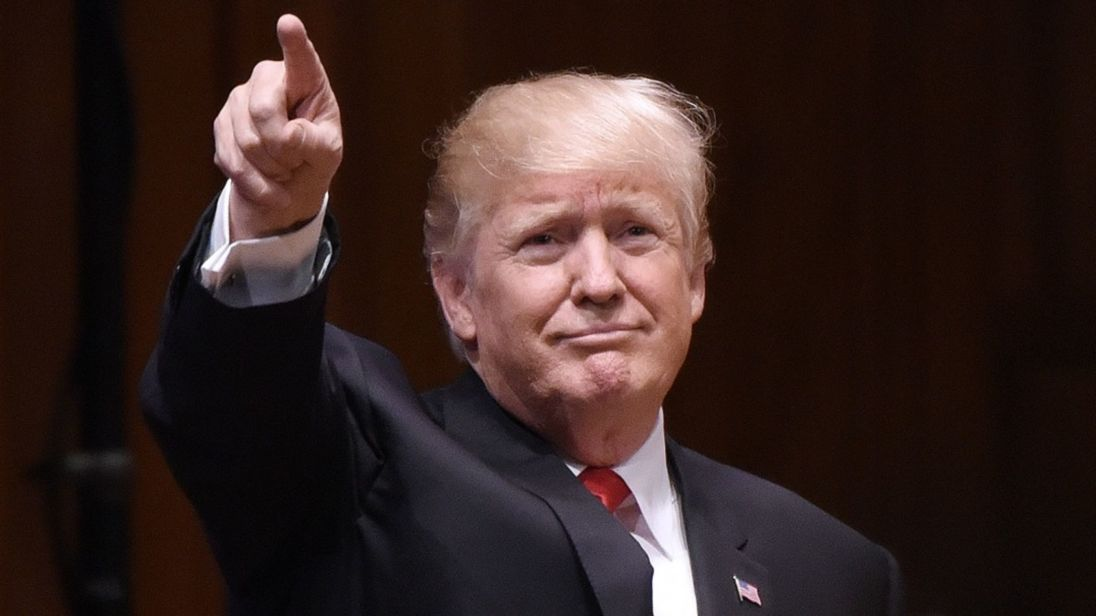 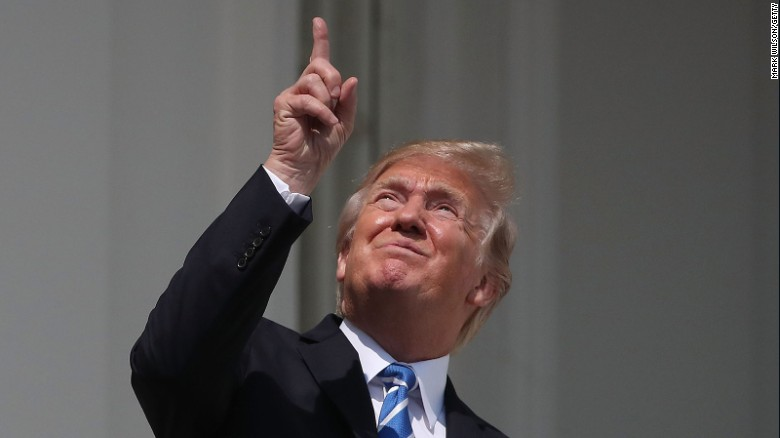 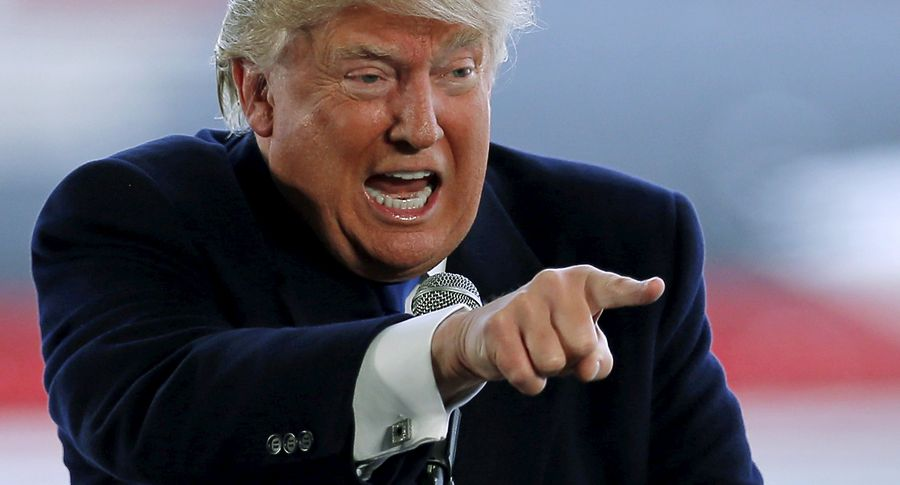 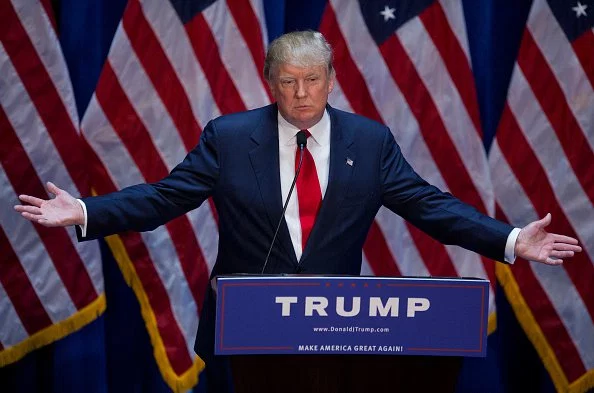 MÕTE
Tahan vs peab

Pealisülesande seadmine 
K. Stanislavski